27/06/2020
الثالث ب
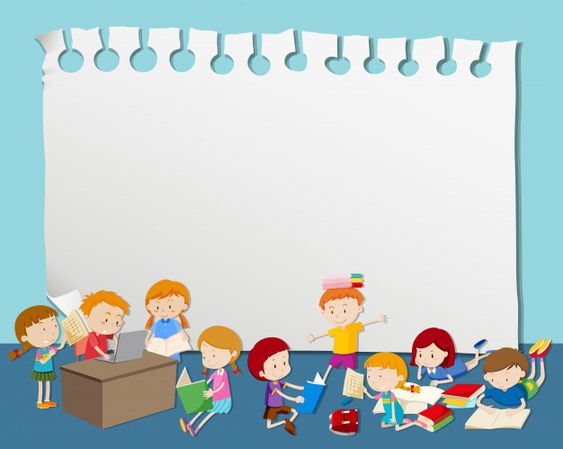 أجوبة التقييم
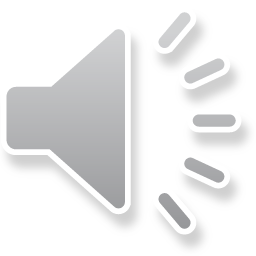 السؤال الاول أQ1A
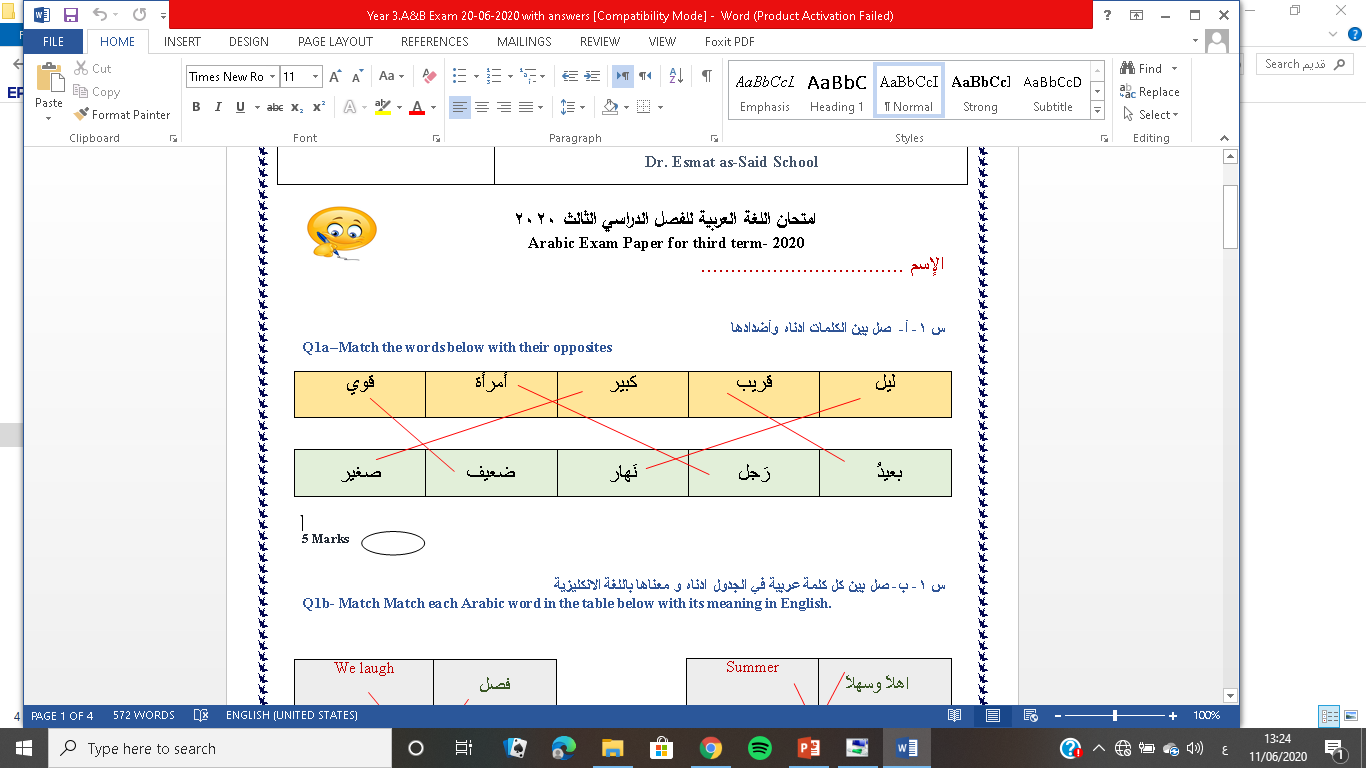 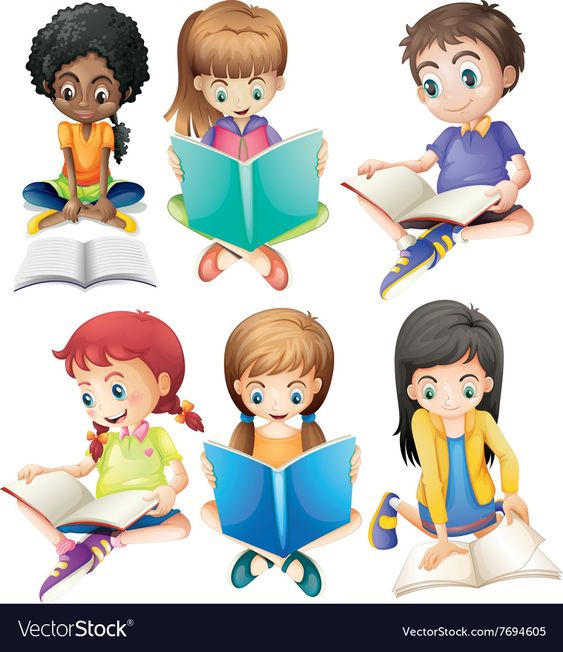 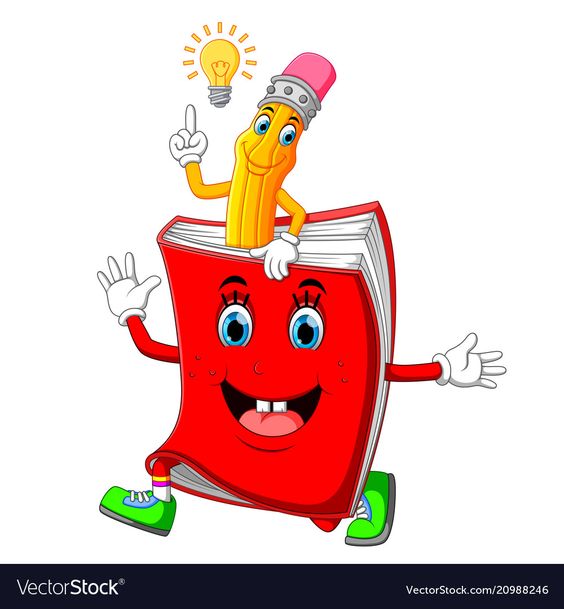 السؤال الاول بQ1B
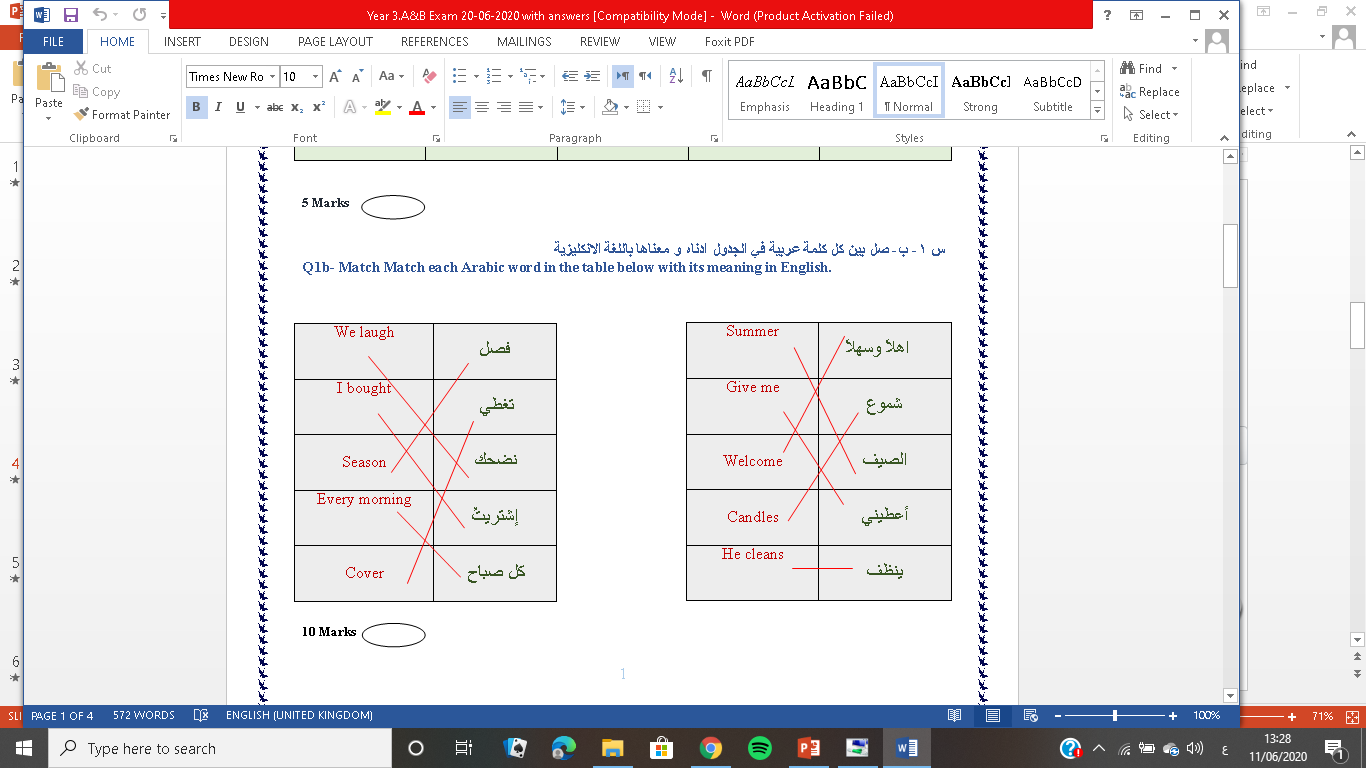 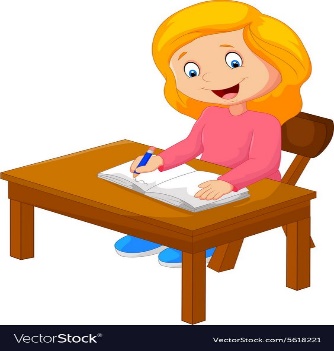 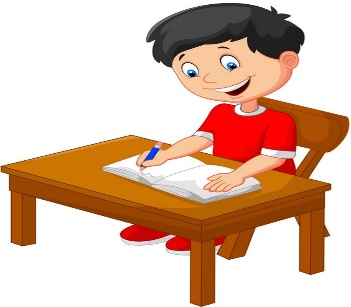 السؤال الثانيQ2
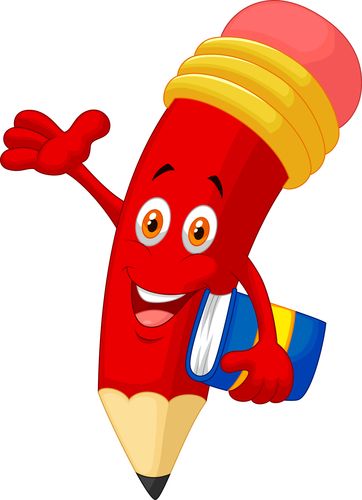 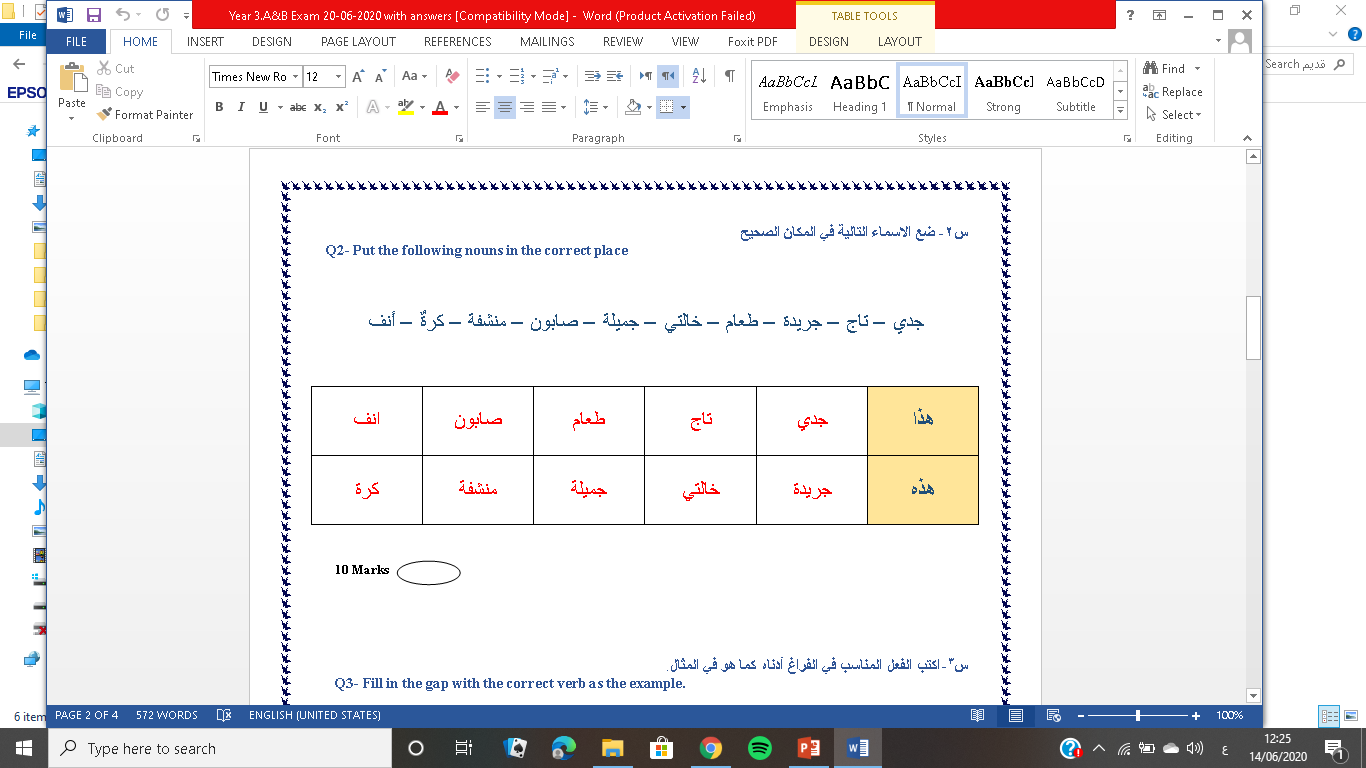 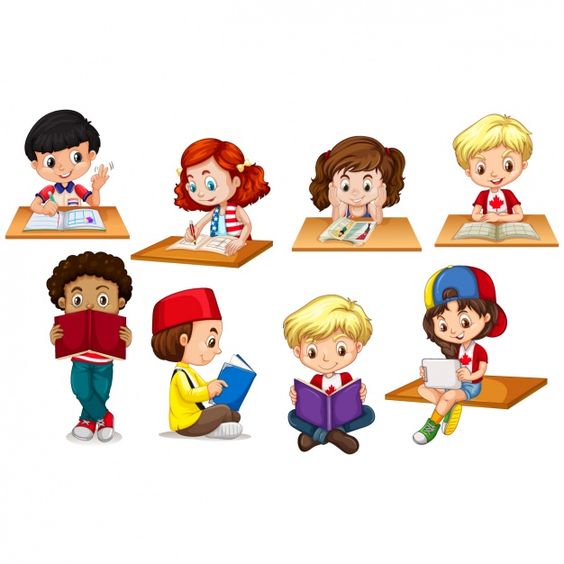 السؤال الثالثQ3
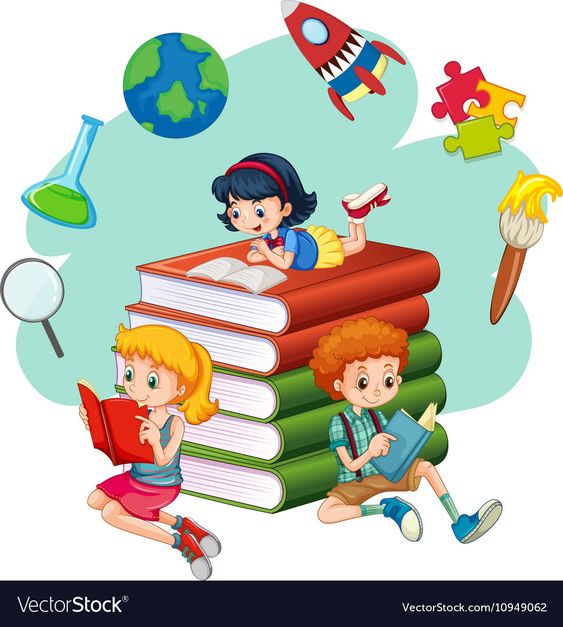 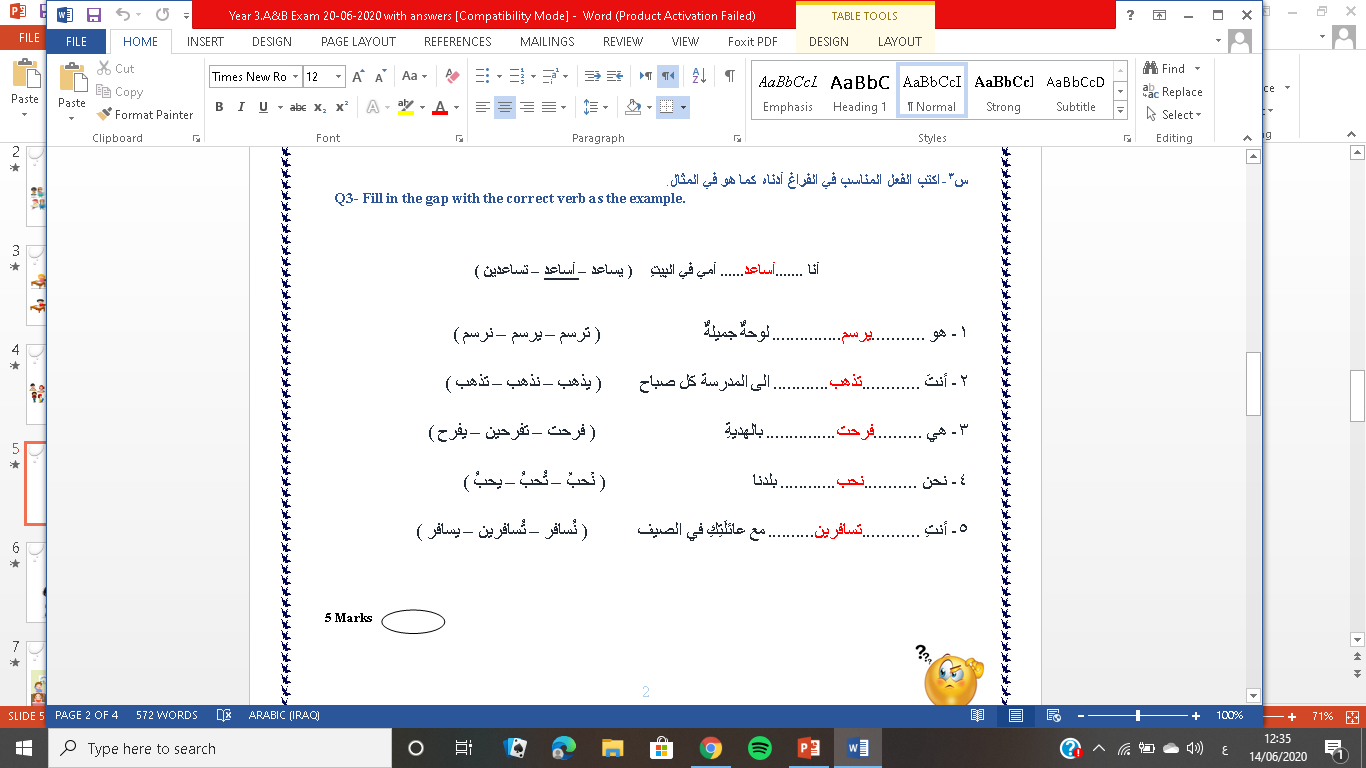 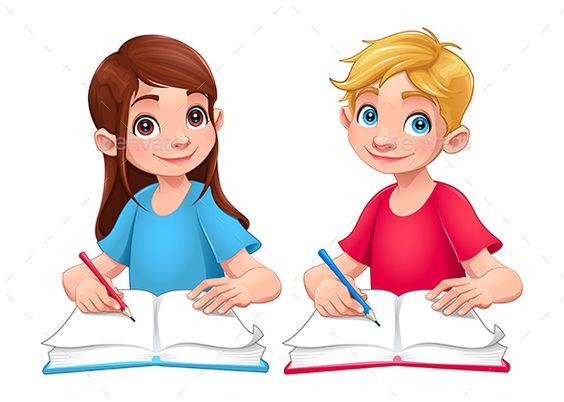 السؤال الرابعQ4
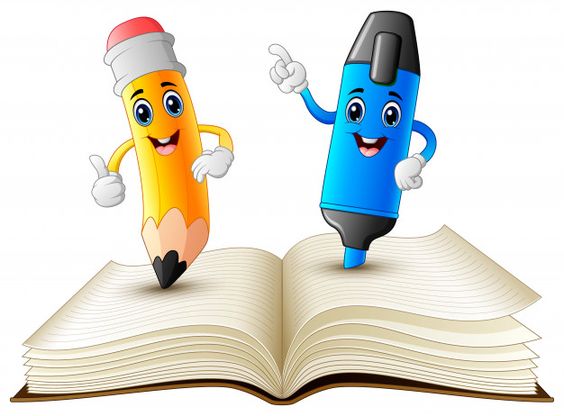 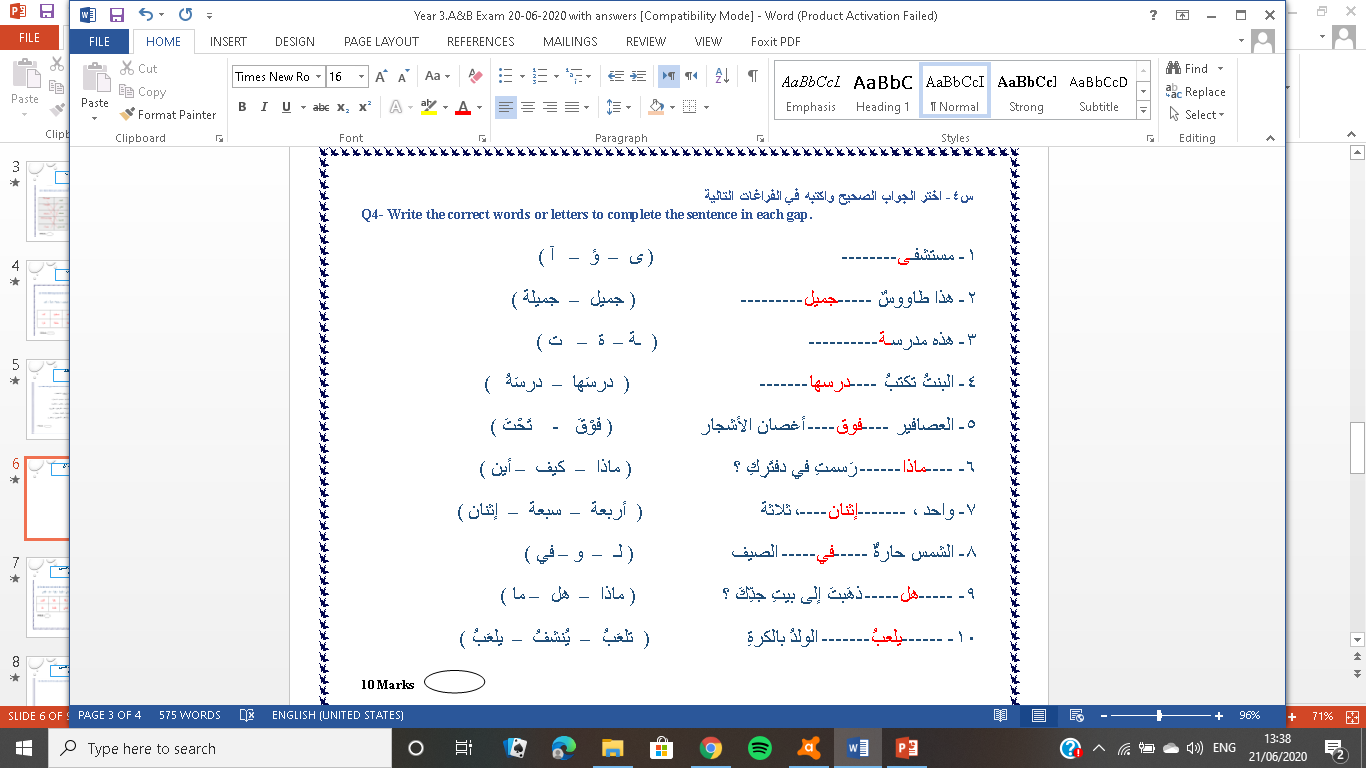 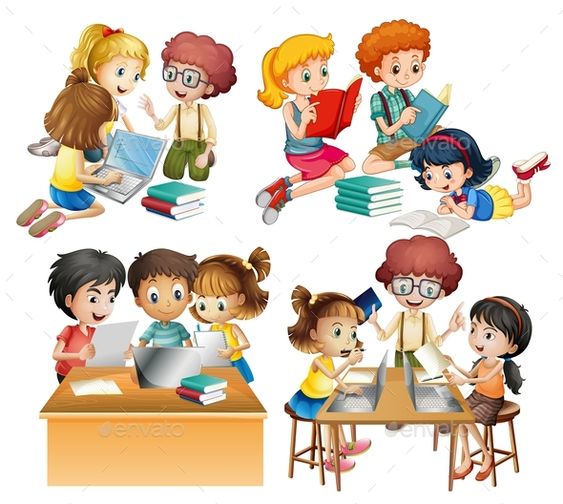 السؤال الخامسQ5
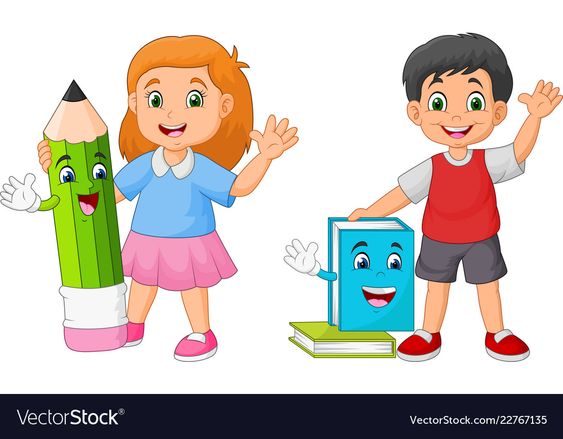 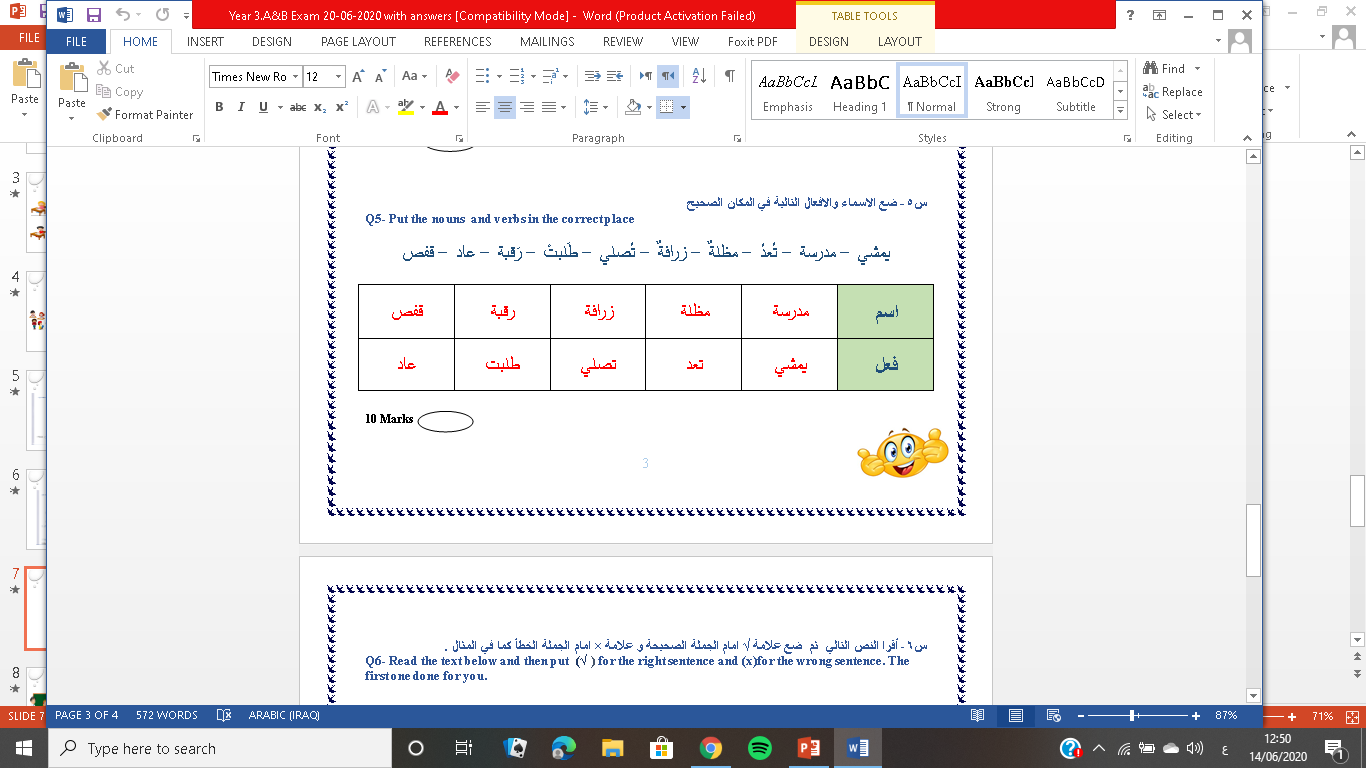 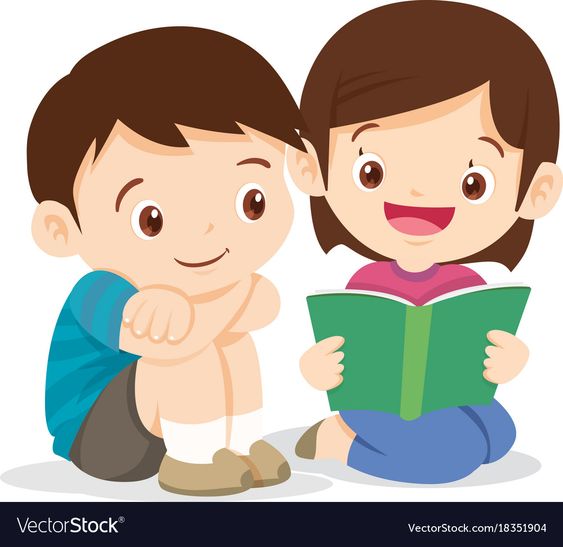 السؤال السادسQ6
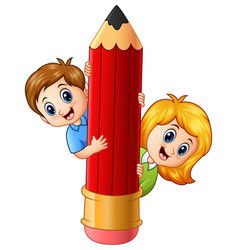 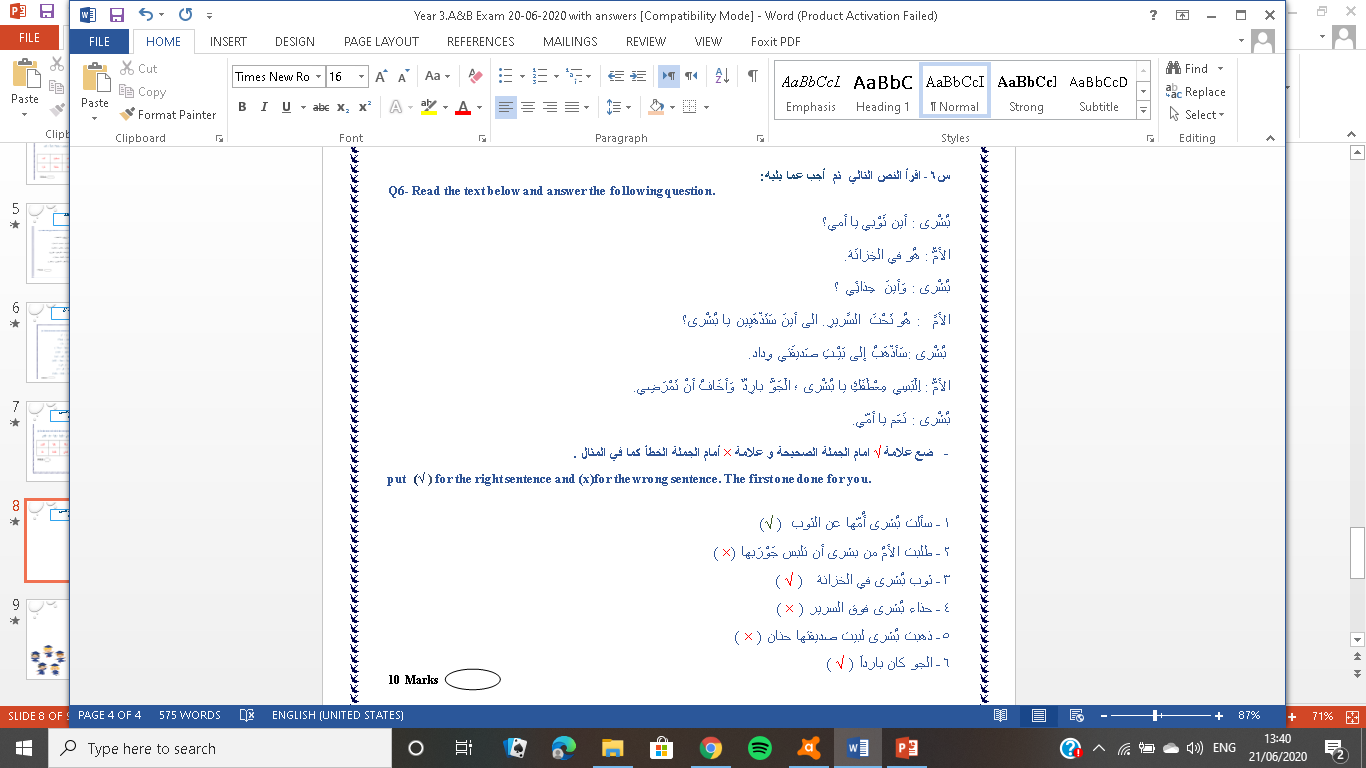 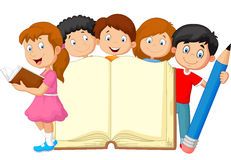 التقييم النهائيFinal assessment
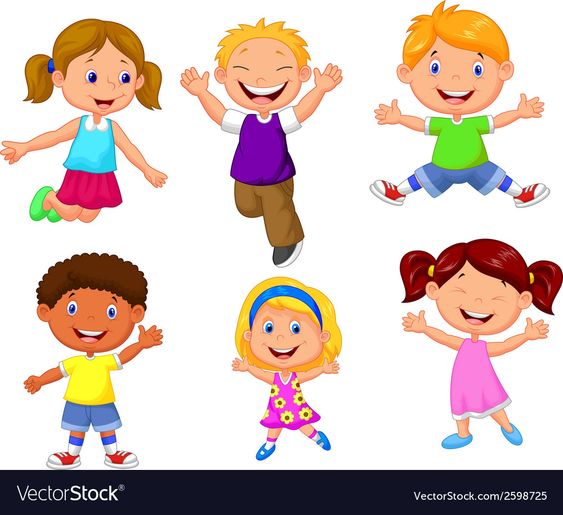 توزيع العلامات كالتالي:  
 ورقة التقييم لمهارة الكتابة : 60%  
القراءة : 15% 
 الحضور والواجب البيتي  : 15%
تقييم المدرس العام : 10% 
المجموع : 100%

شكرا لكم
معلمة الصف: بان احمد
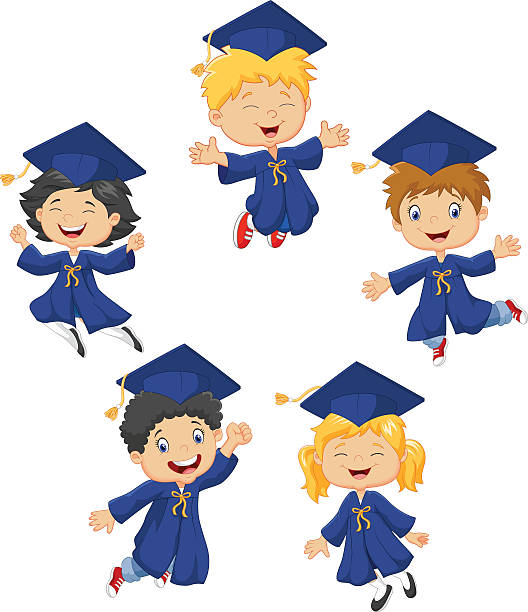 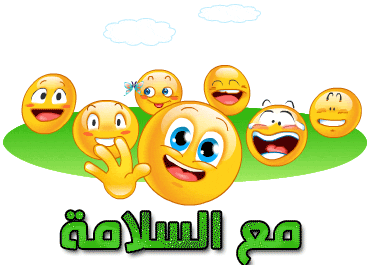 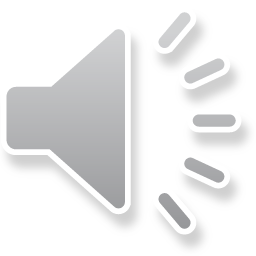